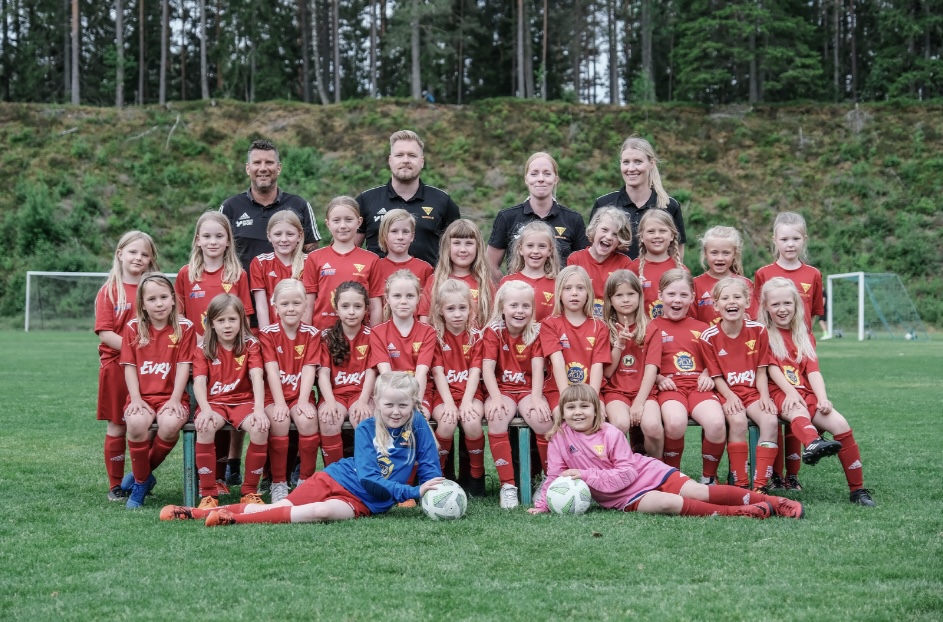 TSK F14/152025
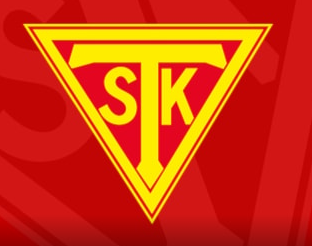 Allmänt säsongen 2025
Truppen- 34 spelare- 5 ledare
Föreningspolicy & trygg idrott- Finns på klubbens huvudsida under dokument
Medlemsavgift/träningsavgift
Träningskläder Enenda
Fotbollsskola v.25
Övriga åtaganden 2025- Tabergsmilen 26/4- Pantinsamling (2 tillfällen) 23/6 & 16/9- Kiosk- Boll-kajsa vid hemmamatcher
För att träna och spela matcher i Tabergs SK måste medlemsavgift och träningsavgift vara inbetalda till bankgiro 5763-8207 senast den 30 april 2025. Medlemsavgifter: Familj (inkl. barn t.o.m. 19 år) 300:– Barn/ungdom 100:– Senior/Ledare (fr.o.m. året du fyller 20 år) 200:– Stödmedlem 150:- Pensionär 50:– Träningsavgifter:Ungdom t.o.m det året de fyller 9 år. 500 :- Ungdom fr.o.m det året de fyller 10 år. 800 :- Seniorer 1200 :-OBS! Träningsavgiften för ungdom maximeras till högst 1500 kr per familj oavsett antal barn/ungdomar i TSK. Glöm inte ange namn och personnummer (ååmmdd-xxxx) på samtliga medlemmar vid betalning av medlemsavgiften. Notera för vilka personer träningsavgiften gäller. För att underlätta kontakten ser vi gärna att ni även anger er mailadress. Får ni inte plats med alla önskade uppgifter, kan dessa mailas till tabergssk@hotmail.com
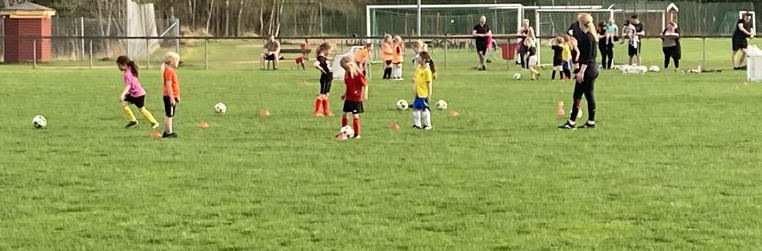 Träning
Premiär Hovslätts konstgräs6/4, 13/4, 20/4– 18:30Måndag A-PLAN & Onsdag B-PLAN 
TSK17:00 – 18:30Måndag A-PLAN & Onsdag A-PLAN 
Utvecklingsplan- Teknik- Spelförståelse- Positioner
Kallelse via laget.se

Regler/förväntan- Svara på kallelse- Klar 5 min innan träningsstart- Rätt utrustning (skor, benskydd, vattenflaska)- Inget godis, tuggummi etc- Ej mobiltelefoner (om nödvändigt förvaras telefon i ledarväska)

Utvecklingsplan
Kallelse via laget.se

Regler/förväntan- Svara på kallelse- Klar 5 min innan träningsstart- Rätt utrustning (skor, benskydd, vattenflaska)- Inget godis, tuggummi etc- Ej mobiltelefoner (om nödvändigt förvaras telefon i ledarväska)
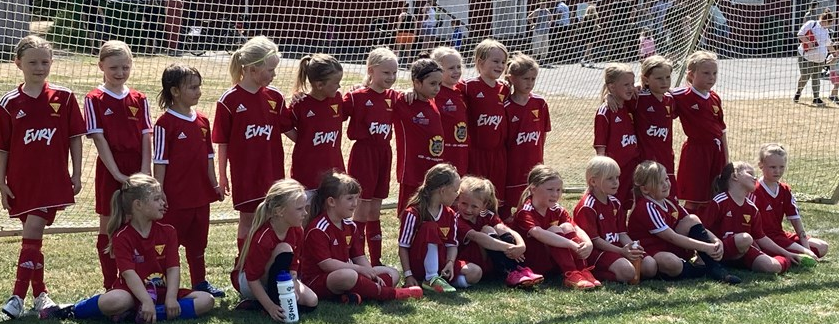 Matcher
Seriespel 7 v 7 20 min x 3Bollstorlek 4
Spelsätt/positioner 2-3-1
Samling 45 min innan matchOmbyte gemensamtSkjuts bortamatch

Match-etikett

Matchvärd
Föräldragrupp/lagförälder
Vara kontaktperson
Organisera våra klubbåtaganden

Övergripande kring försäljning till lagkassa- Lagkassa 8667 kr
 CuperHagadagarna F15F14- lagaktivitet- Sponsorhuset